Year 9 Sustainable development Goals workbook
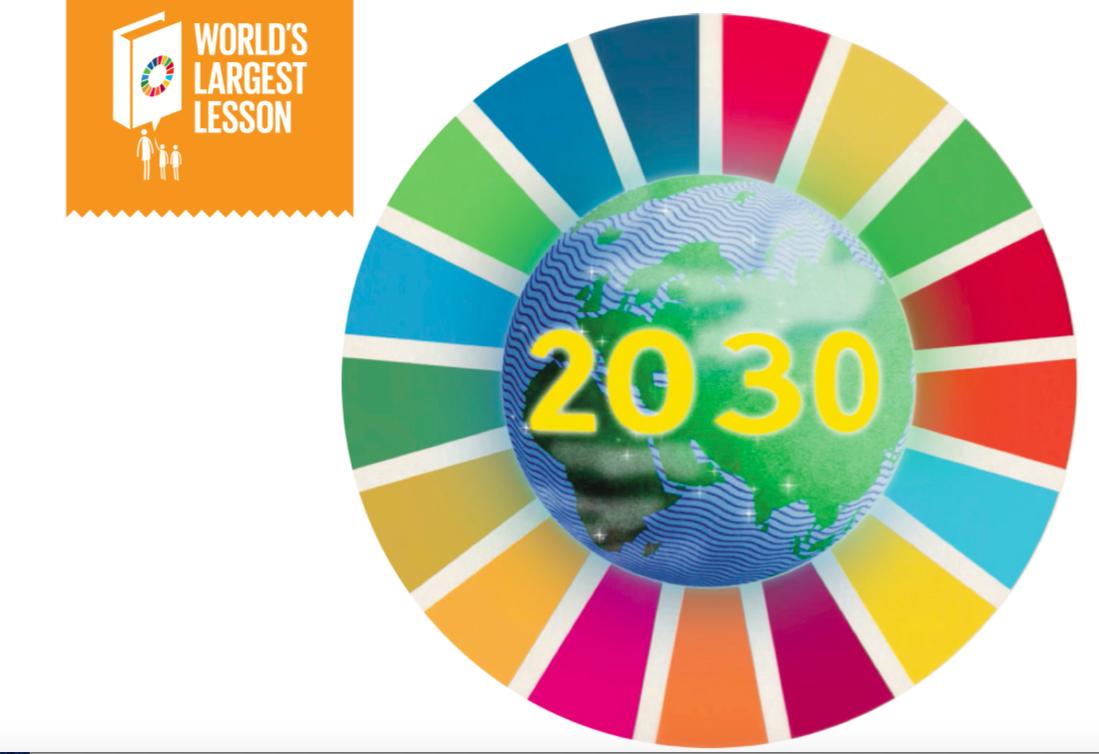 List what you think are the biggest problems in the world
Video links for introduction
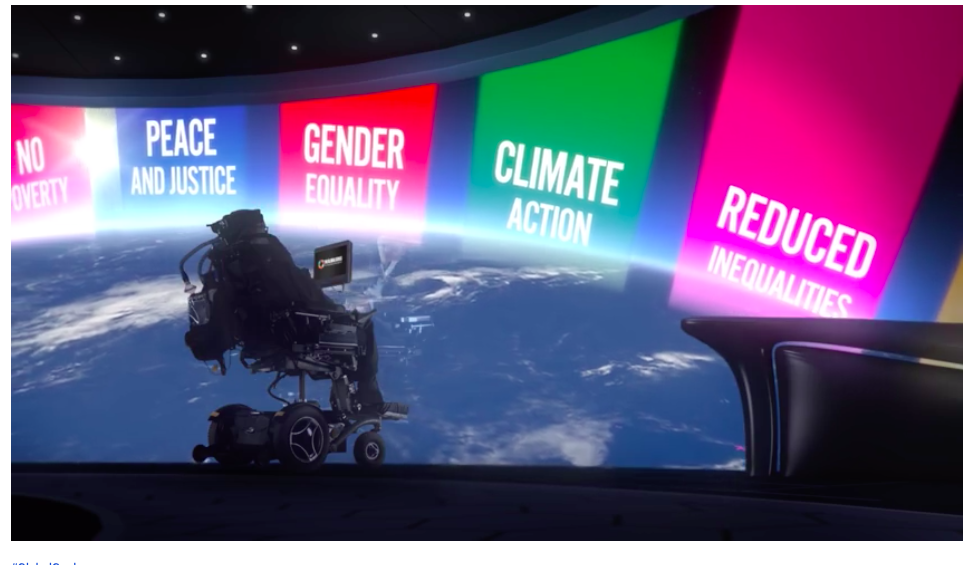 https://www.youtube.com/watch?time_continue=48&v=RTRdtrsL9jg
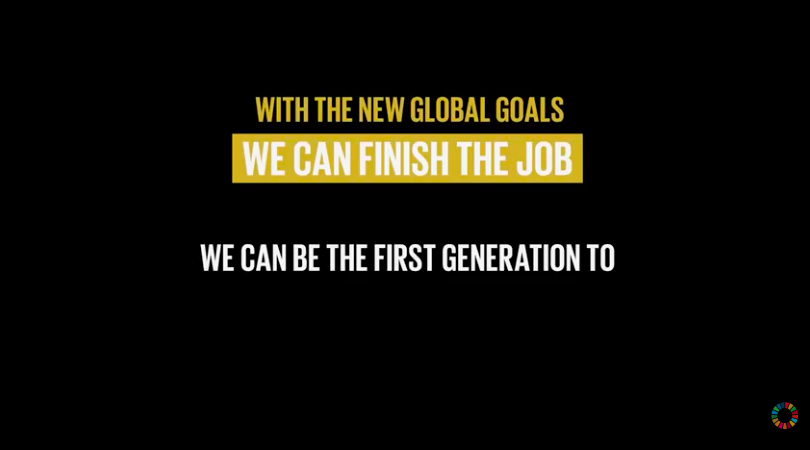 https://www.youtube.com/watch?time_continue=2&v=DdLqiTvFwJk&feature=emb_logo
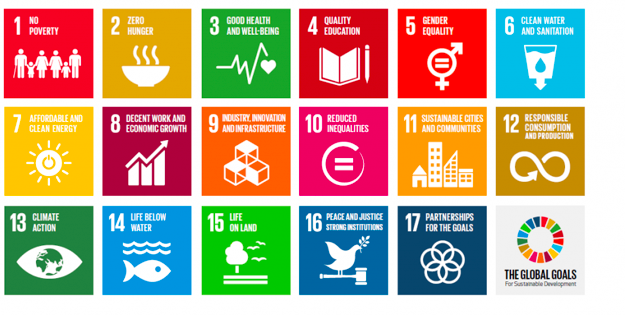 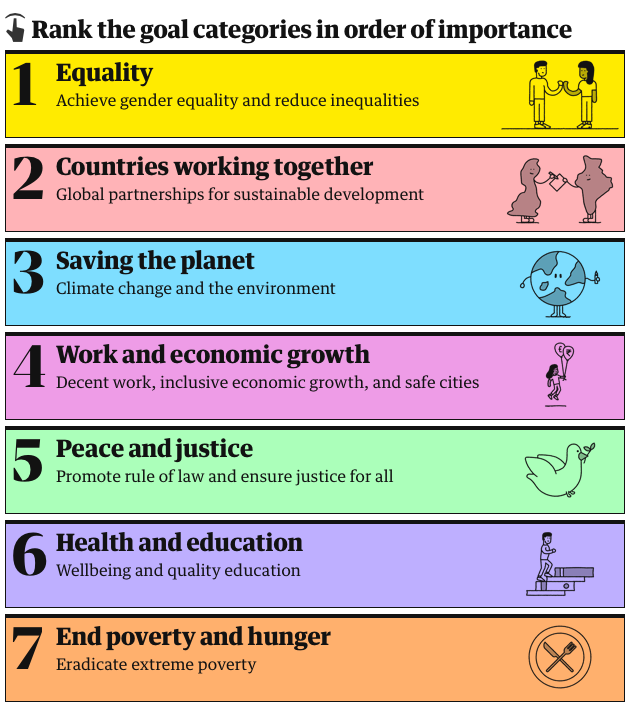 You can do this online here
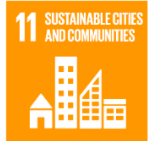 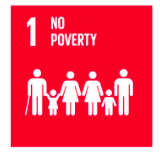 To help you with deciding which goal is most important use the comic strip resources and this website: https://www.theguardian.com/global-development/ng-interactive/2020/jan/15/environment-inequality-hunger-which-global-problems-would-you-fix-first
And this virtual book: https://issuu.com/unpublications/docs/sdg_yak_en
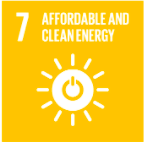 Rank the importance of the goals
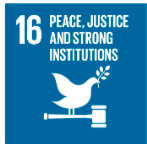 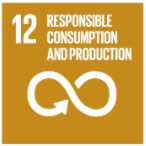 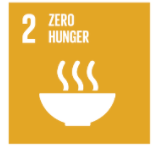 Most important
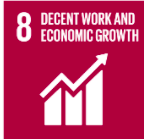 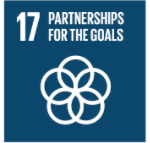 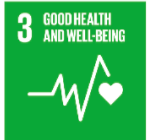 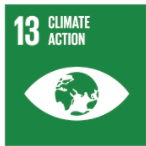 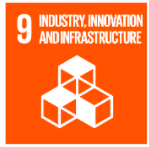 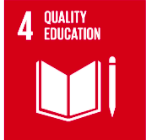 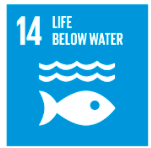 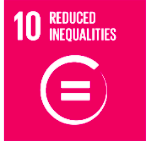 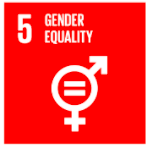 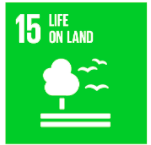 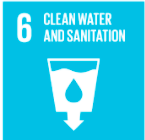 Least important  important
Which goal I have picked as the most important and why
Justify here:
Your photo – with  caption.
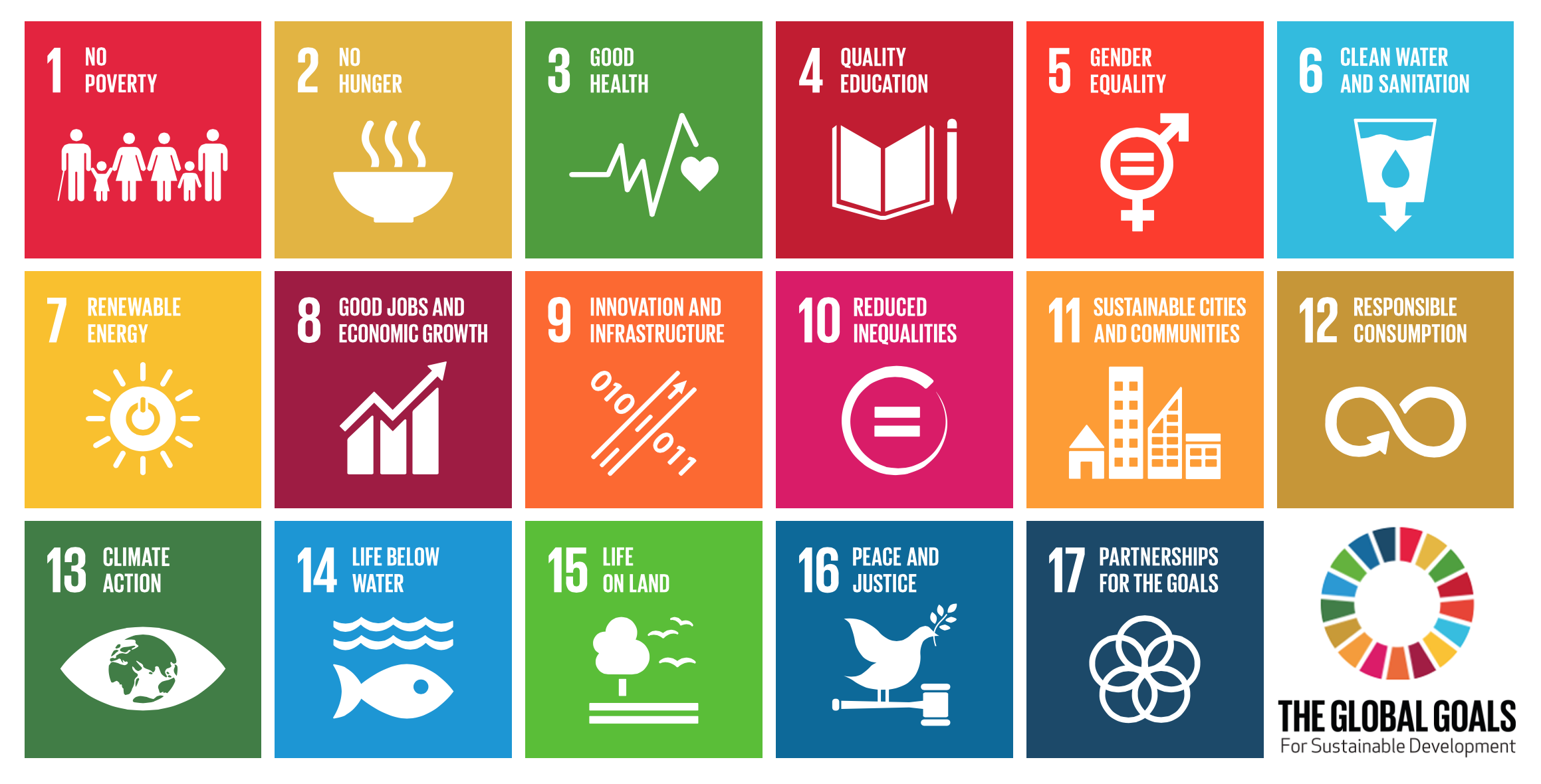 What has been done since 2000
 
 
 
 
 
 
 
 
 
What is there to do by the time I’m **enter age in 2030 here**
Balloon debate
You are going to have a 'hot air balloon' style debate. A hot-air balloon debate is a debate in which a number of speakers attempt to win the approval of an audience. The audience is invited to imagine that the speakers are flying in a hot-air balloon which is sinking and that someone must be thrown out if everyone is not to die.
Each speaker has to make the case why they should not be thrown out of the balloon to save the remainder.
In this case the debate is about which of the SGGs is the most important.
You will represent one of the SDGs. You will write an oral presentation explaining why your goal is the most important and therefore why it should be sorted out first.

Your presentation should complete the following sentences:
I am representing ...
My SDG is about ...
The reasons why this goal is so important are…
My SDG links has links with goals ? ? because…. 
The progress towards my goal so far is…
Work that needs to be done includes…
We will know that my SDG is complete when ...
My SDG should be dealt with first because ...	
https://www.globalgoals.org
.
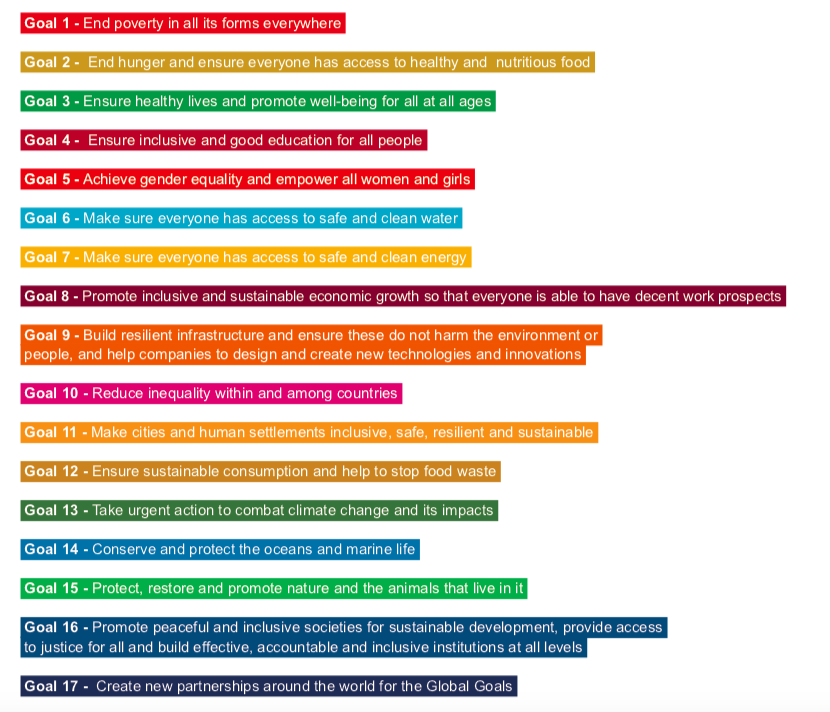 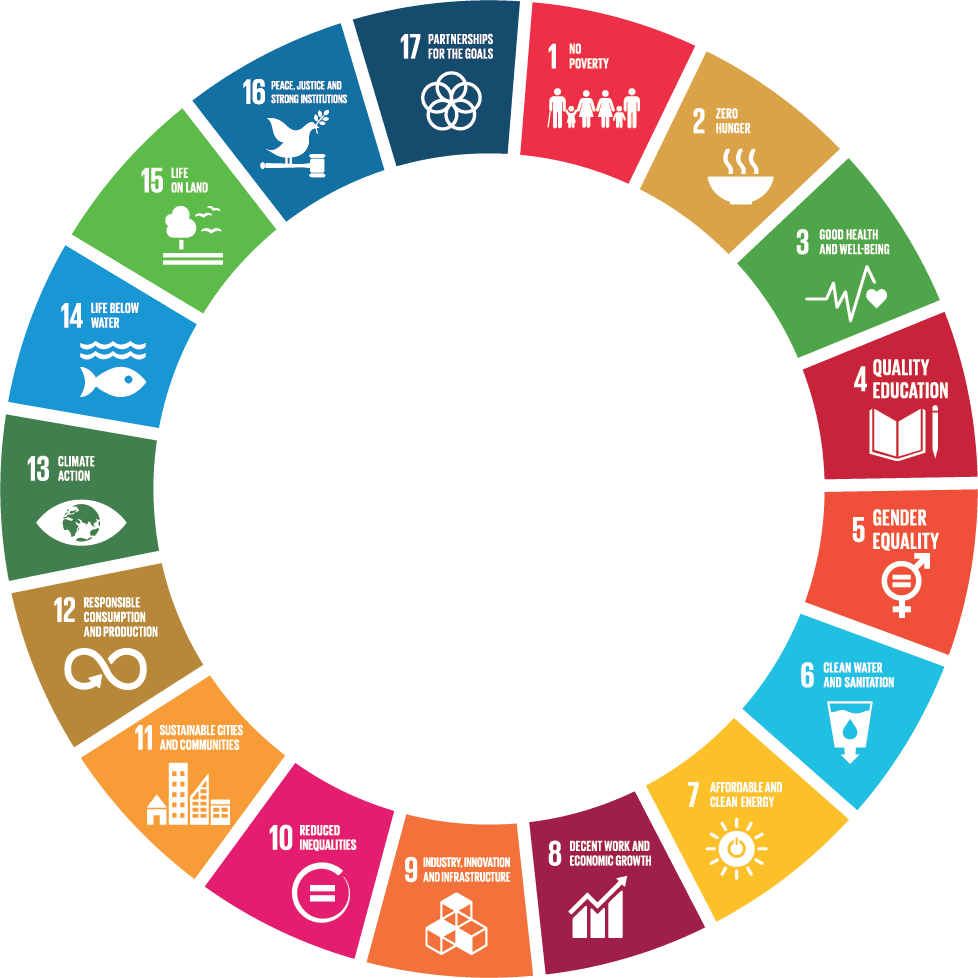 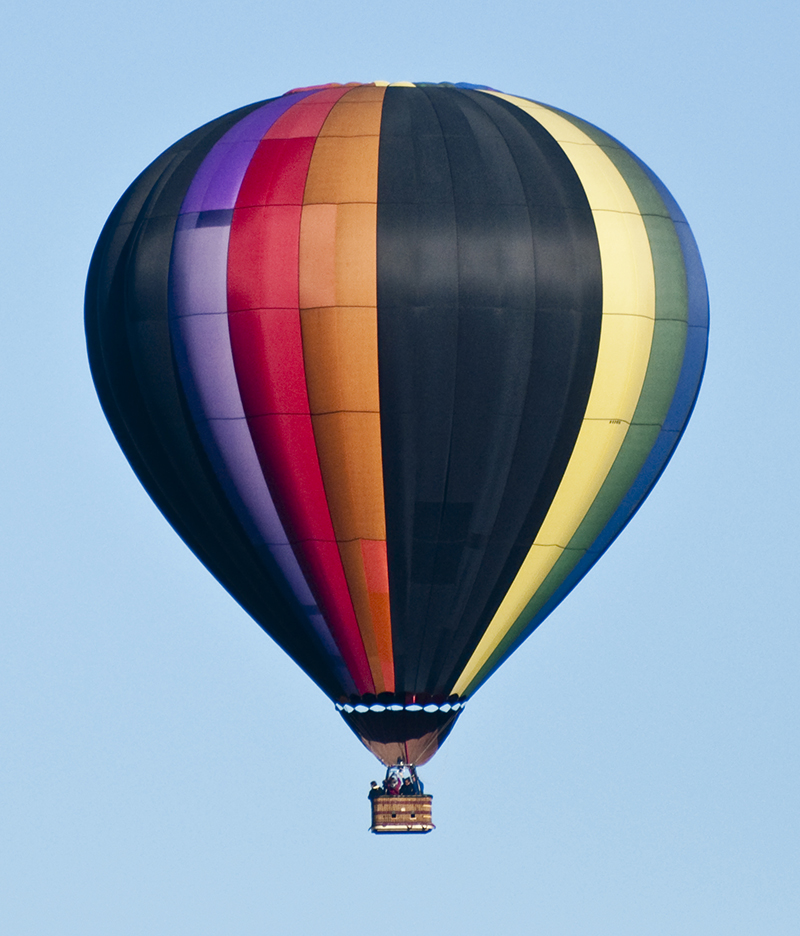 Reflection
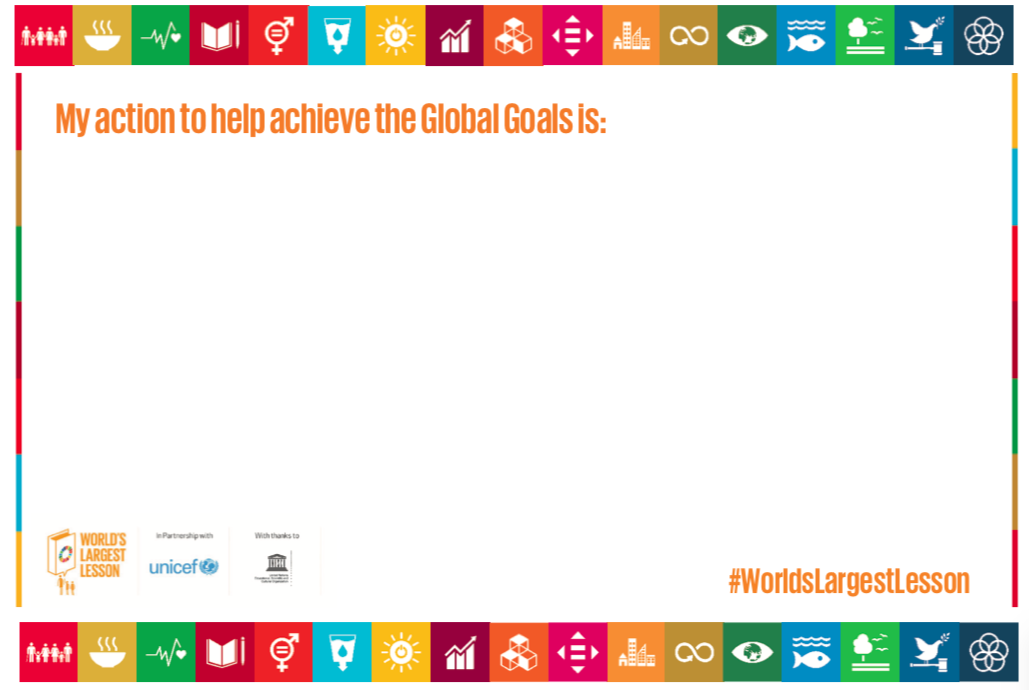 Some resources that could help you
Websites:
 https://www.theguardian.com/global-development/ng-interactive/2020/jan/15/environment-inequality-hunger-which-global-problems-would-you-fix-first
https://www.undp.org/content/undp/en/home/sustainable-development-goals.html
https://unstats.un.org/sdgs/report/2018/overview/

Virtual SDG book: 
https://issuu.com/unpublications/docs/sdg_yak_en
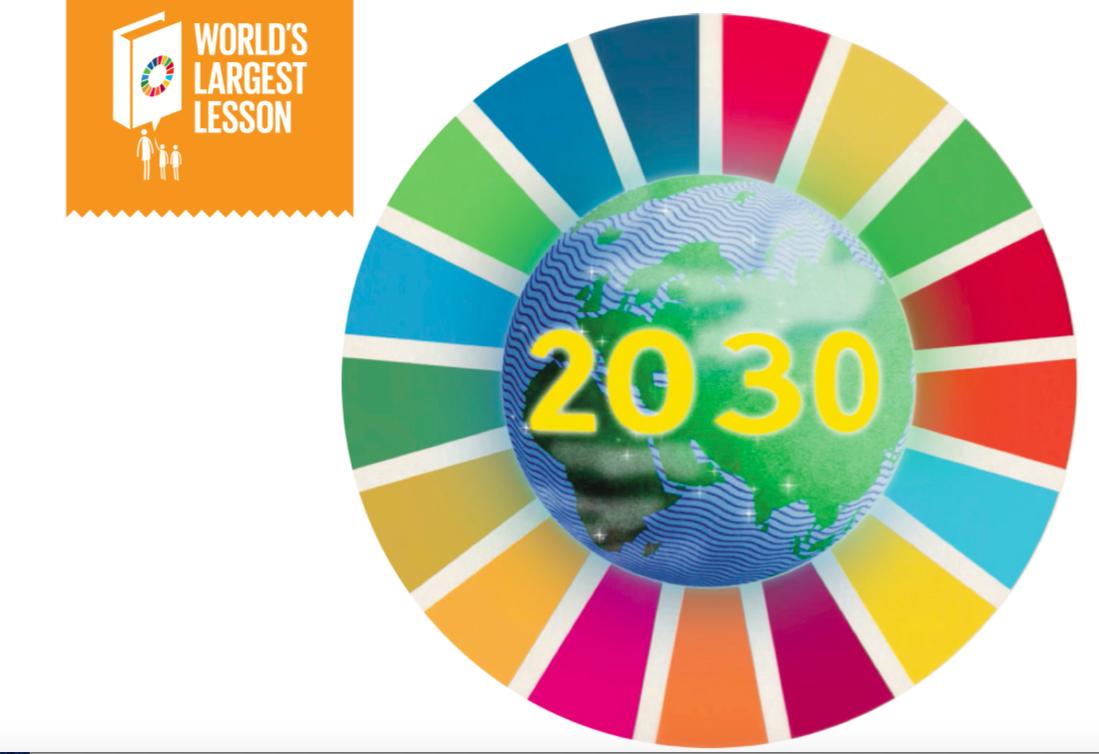